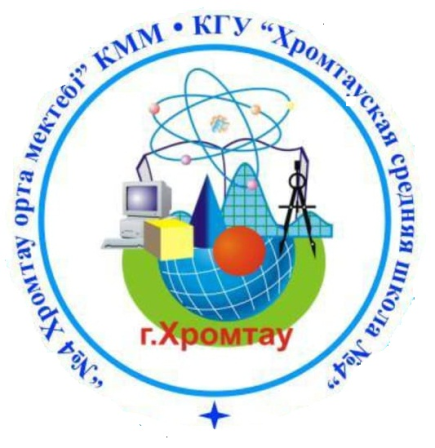 Методическое объединение учителей истории и самопознания  
Хромтауской средней школы №4
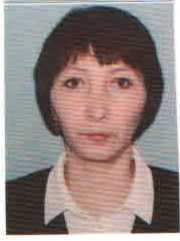 Методическая проблема школы: Всестороннее  развитие педагога в условиях обновления       содержания образования для повышения качества знаний учащихся
Методическая проблема методического объединения истории и самопознания: «Совершенствование педагогического мастерства учителей путем практического применения новых современных технологий , обеспечивающее качество образования и компетентностный подход на уроках истории и самопознания
Бердалина Мариямгул Нурлыбековна
Руководитель методического 
объединения
 истории и самопознания
Качественный состав методического объединения учителей истории и самопознания
Заседания методического объединения
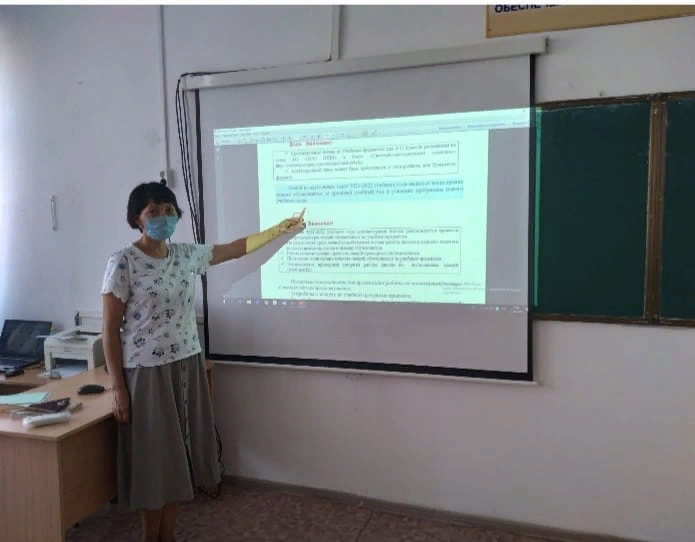 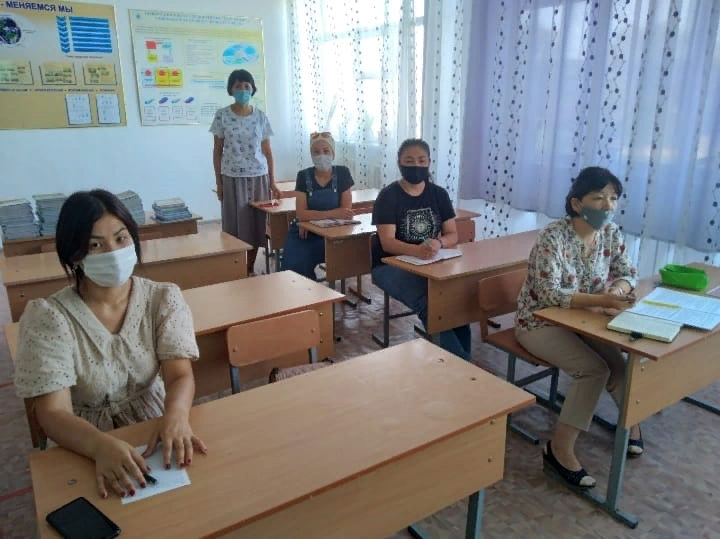 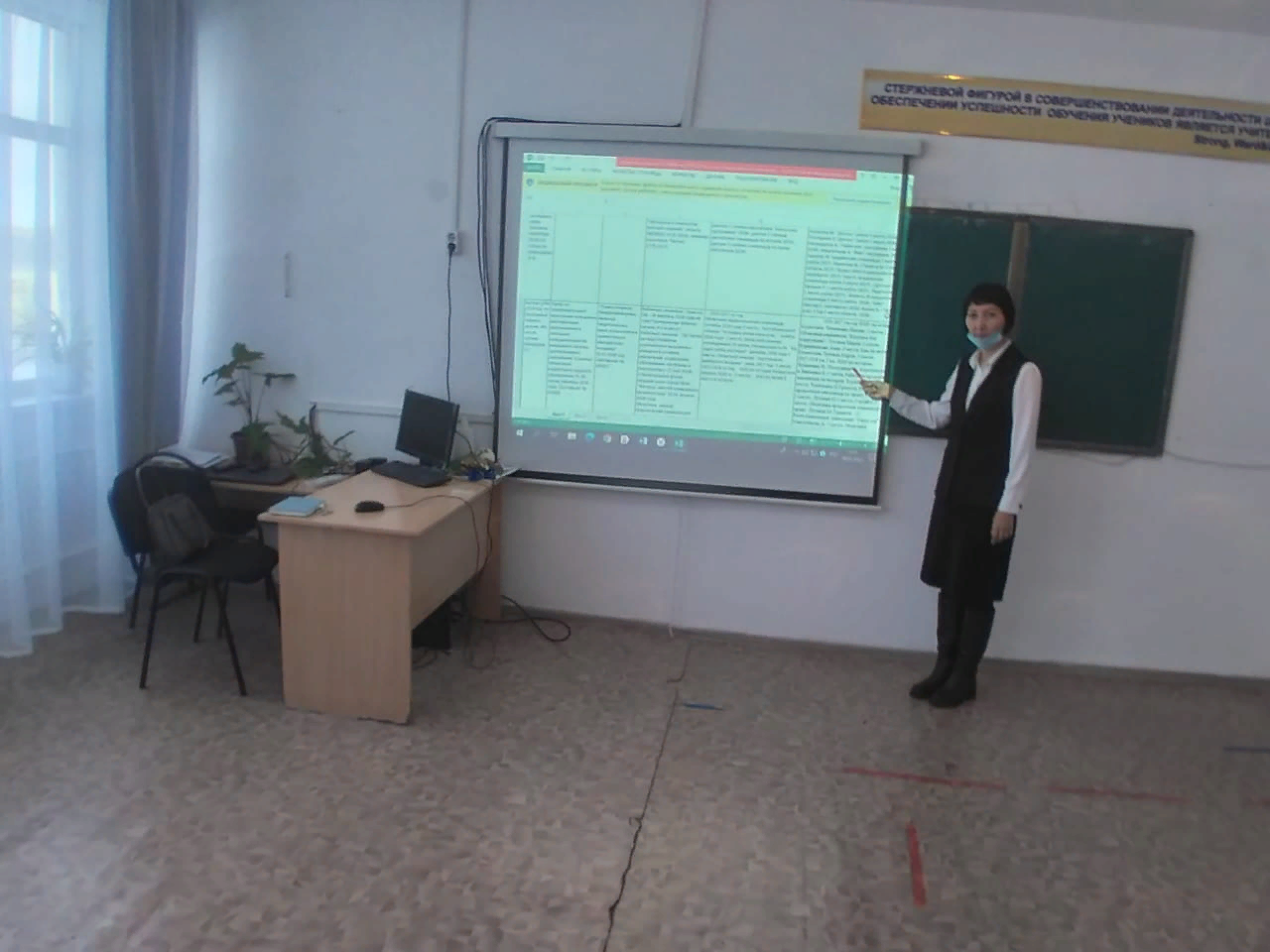 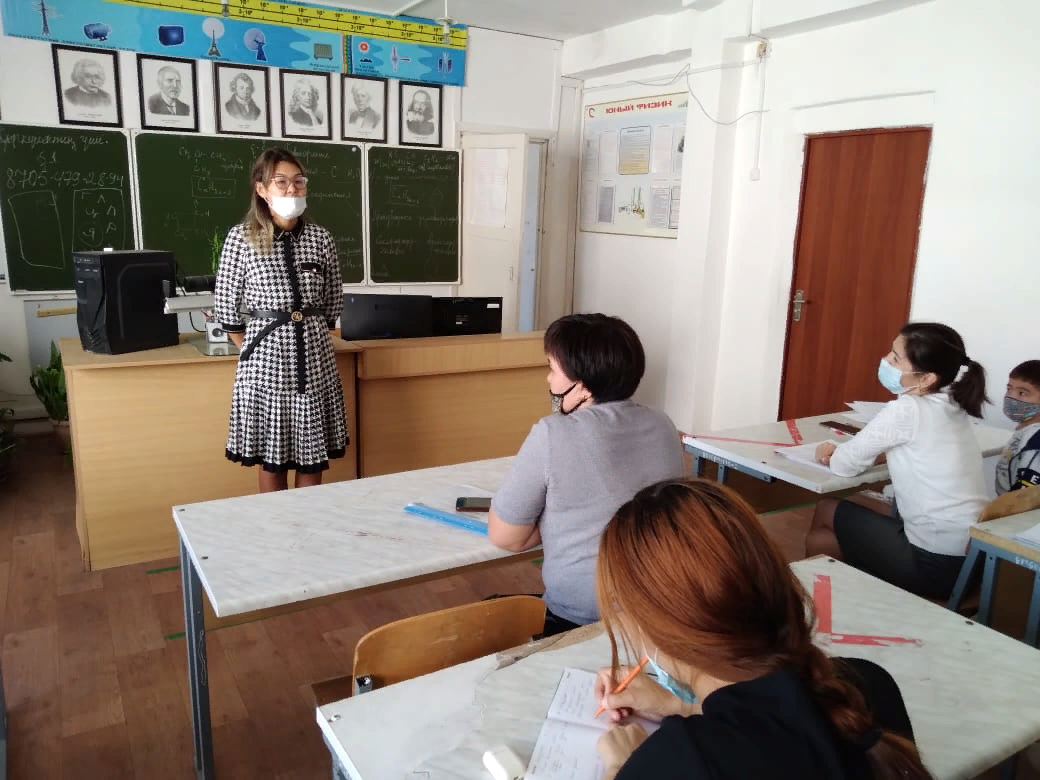 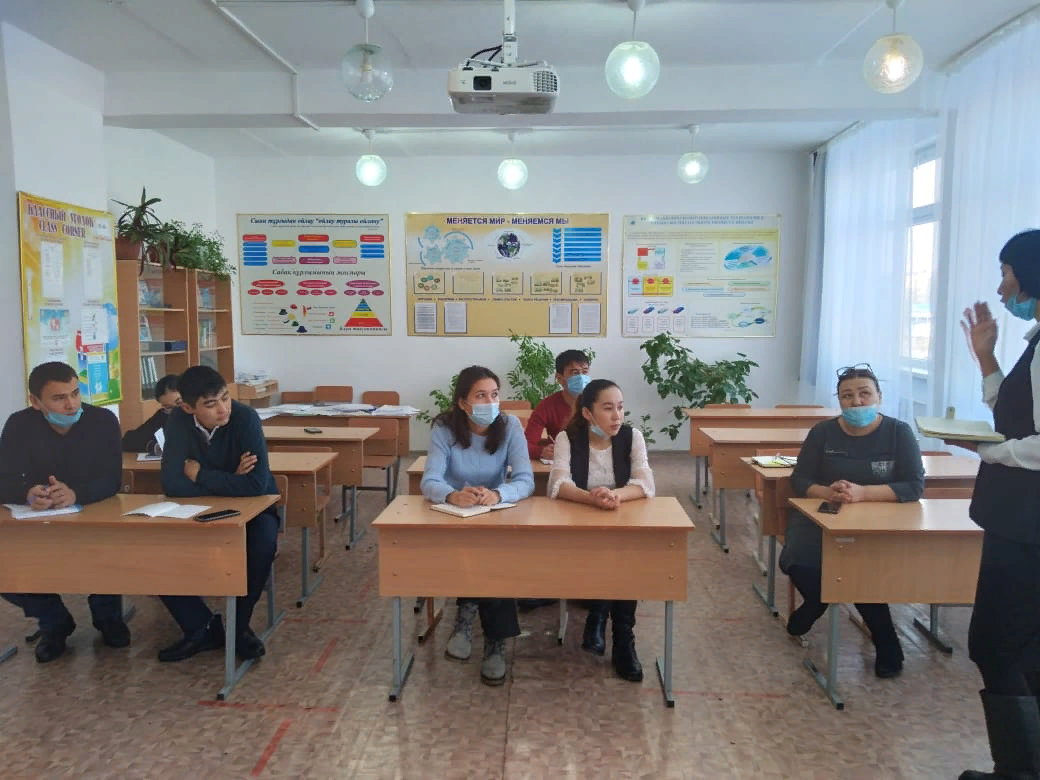 Фрагменты с уроков и внеклассных мероприятий
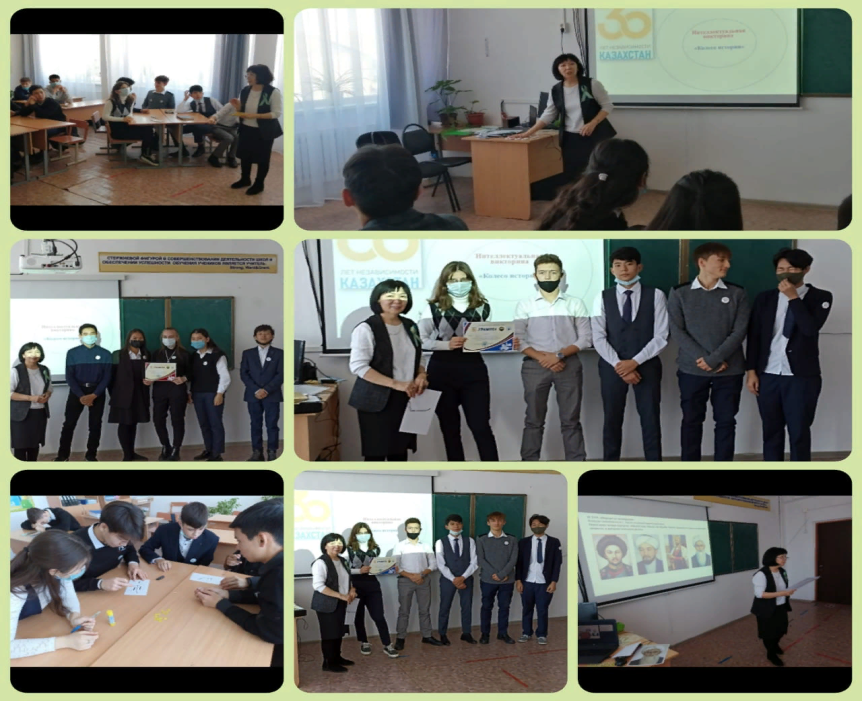 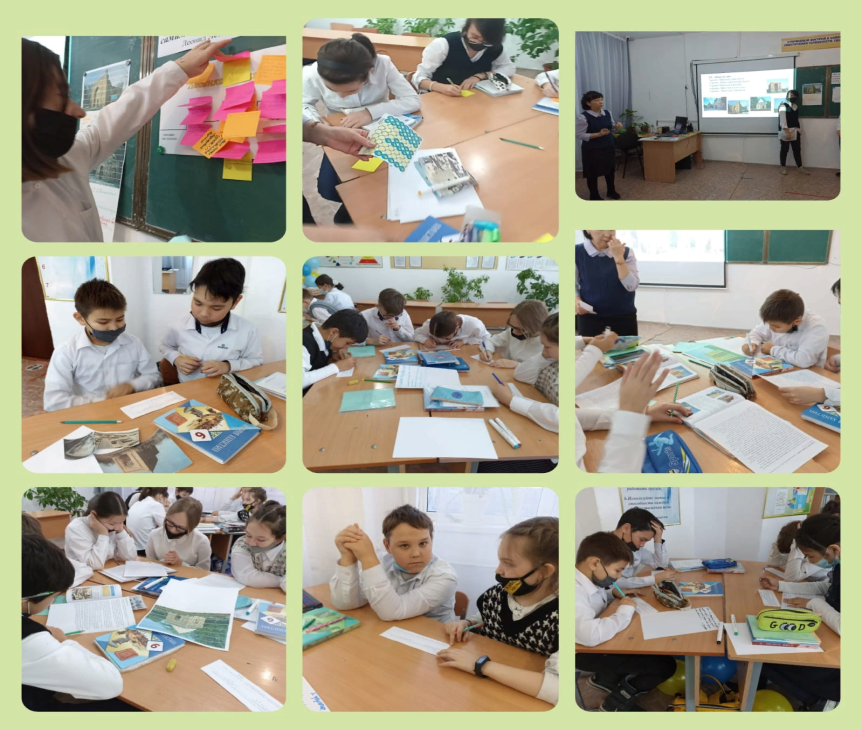 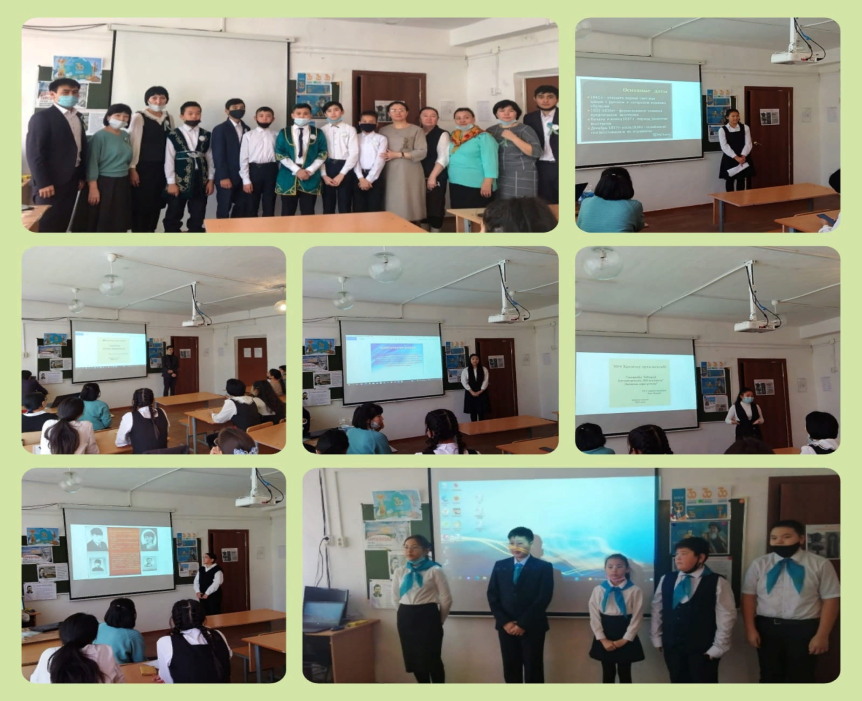 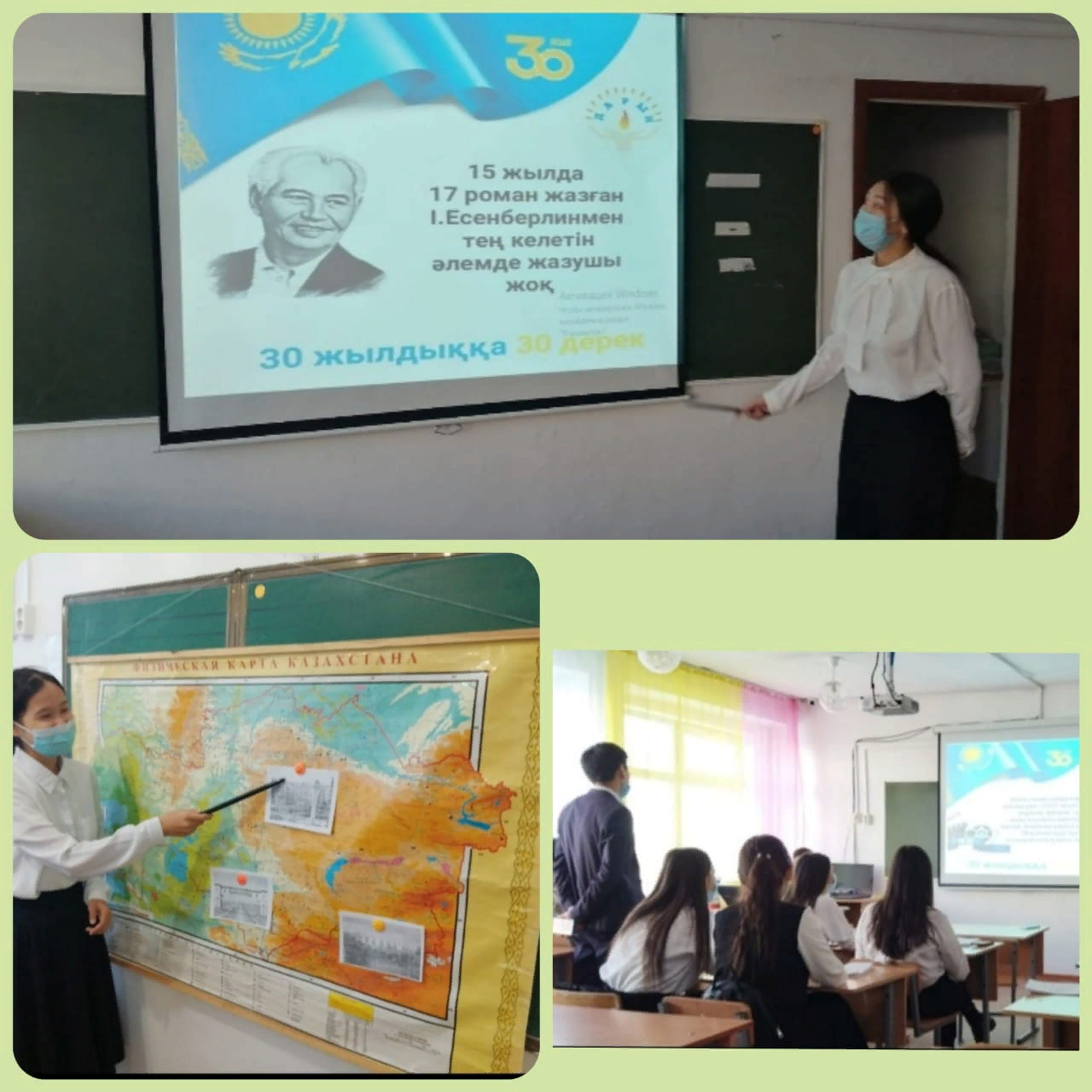 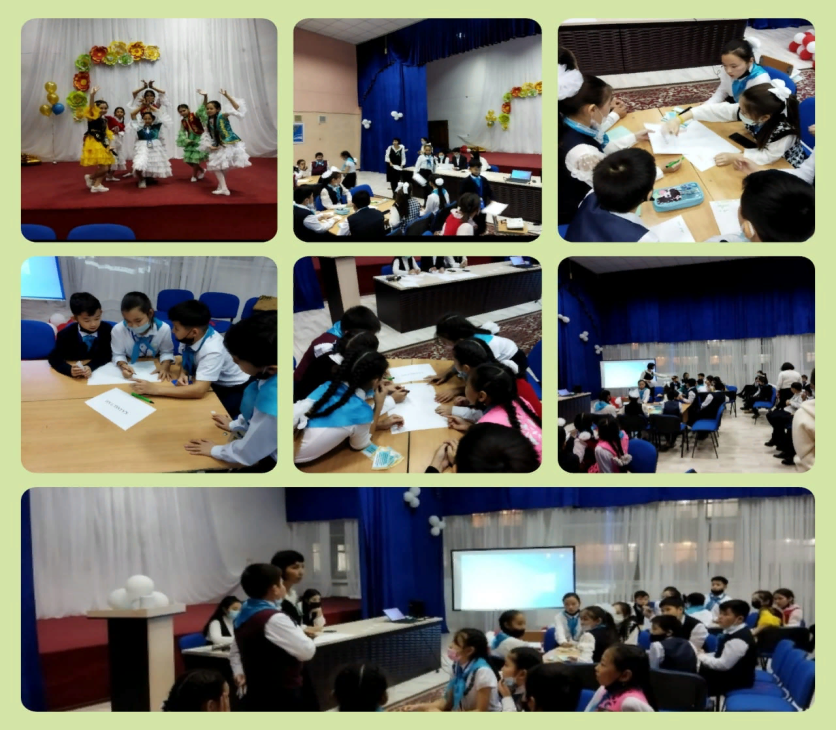 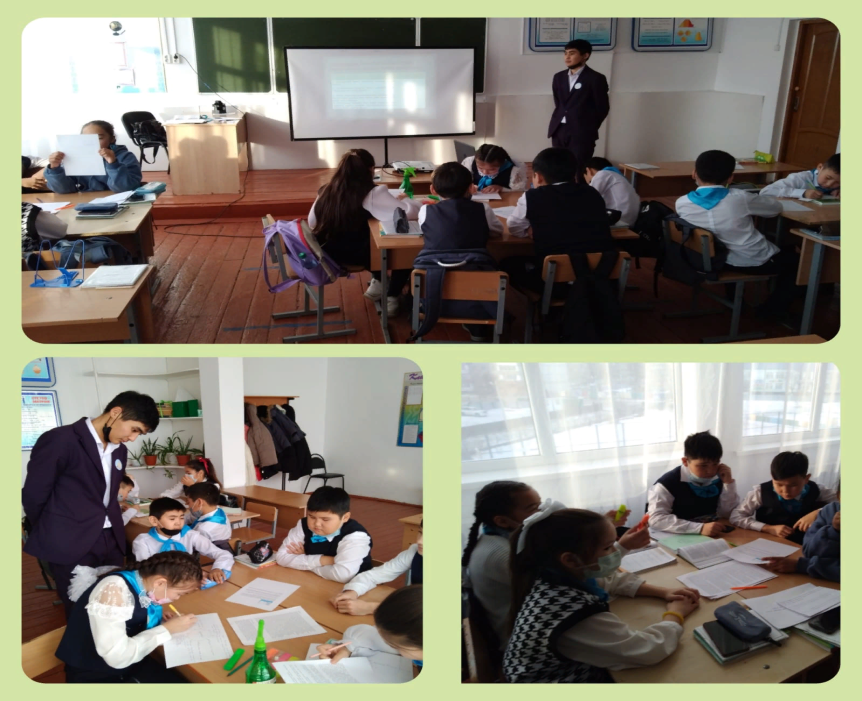